Topic Name: “FAO” Food and Agriculture Organization
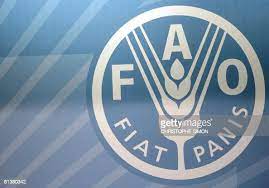 Introduction
Food and Agriculture Organization (FAO),oldest permanent specialized agency of the United Nations, established in October 1945 with the objective of eliminating hunger and improving nutrition and standards of living by increasing agricultural productivity. 
The FAO coordinates the efforts of governments and technical agencies in programs for developing agriculture, forestry, fisheries, and land and water resources.
History
The idea of an international organization for food and agriculture emerged in the late 19th and early 20th century, advanced primarily by the US agriculturalist and activist David Lubin. 
In May– June 1905, an international conference was held in Rome, Italy, which led to the creation of the International Institute of Agriculture.
FAO What it is, What it does 
Information : FAO collects, analyses, interprets and disseminates information.
Advice: FAO provides independent advice on agricultural policy and planning.
Development Assistance: FAO provides practical help to developing countries through technical assistance.
FAO’s role
One of the FAO’s major roles is “ Putting information in reach.” 
FAO highlights information as one of the priority areas in achieving agricultural development and food security.
Vision
In contributing to a world free from hunger and malnutrition, the Statistics Division of FAO serves as the foremost.
Authoritative source of standards and methods as well as timely and reliable data on hunger, food and agriculture.
Develop, implement and promote international statistical standards, methods and tools in collecting:
Analysing and disseminating data.
FAO in Bangladesh
Bangladesh joined FAO on 12 November 1973 within two years of gaining its independence from Pakistan.
Since that time, Bangladesh and FAO have worked closely together in the areas of agriculture, food, forestry, fisheries, livestock, rural development and climate change.
These efforts were strengthened with the establishment of the FAO Representative Office in Dhaka in 1978.
Bangladesh and FAO Achievements and success stories
Sustainable food security and adaptation to climate change.
Comprehensive approach towards increasing agricultural production.
Development of fisheries.
Development of the livestock and dairy sectors.
Policy assistance and intervention.
Other programmes
Climate change issues in agriculture .
Agricultural development tools prepared and installed.
Integrated Pest Management (IPM).
Special Programme for Food Security (SPFS).
Conclusion
FAO provides information technology tools to internationalize the work of extension agents everywhere.
REFFRANCES
https://www.slideshare.net/millingengineer/fao-12133778?qid=11b42185-5a13-423f-b347-fc25c4424ef0&v=&b=&from_search=4/accessdate: 30-1-2022.
THANK  YOU